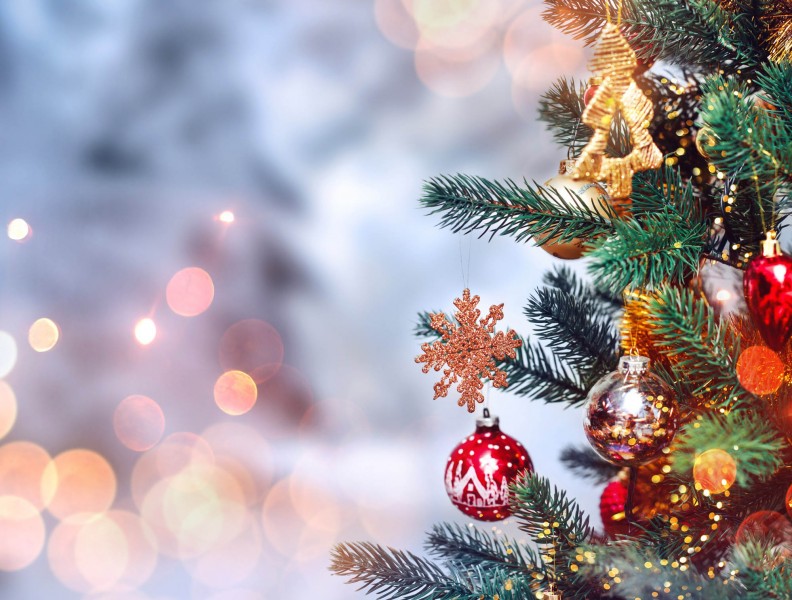 P O Z V Á N K AStarosta obce Skároš JUDr. ĽubomírVrankaa poslanci Obecného  zastupiteľstva  miestnej samosprávy obce Skároš pozývajú deti, rodičov a starých rodičov, na
Kultúrno spoločenský program. Vianočné koledy a Stretnutie s Mikulášom pri vianočnom stromčeku 
Dňa  22.12.2019  čase  :16:00 Priestranstvo pred Obecným úradom Skároš  .
Všetci ste srdečne vítaní.